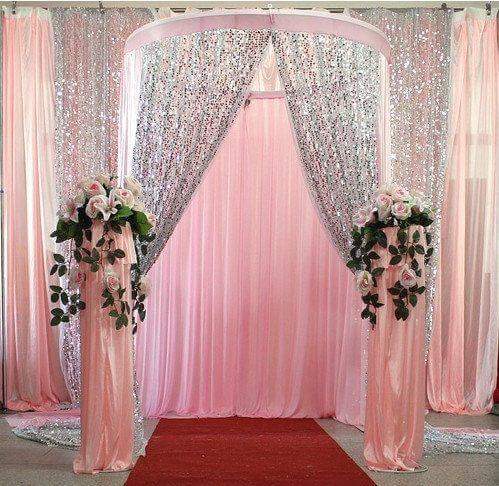 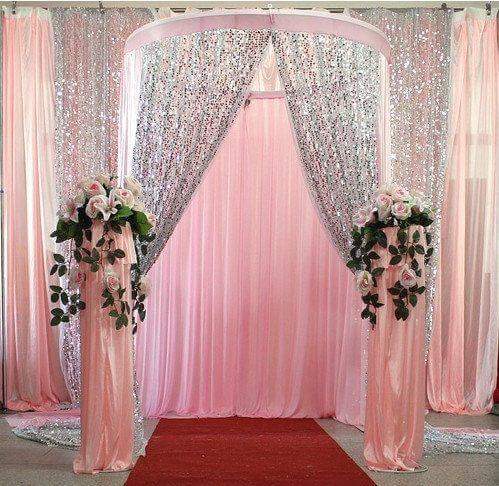 আজকের ক্লাসে সবাই শুভেচ্ছা জেনো
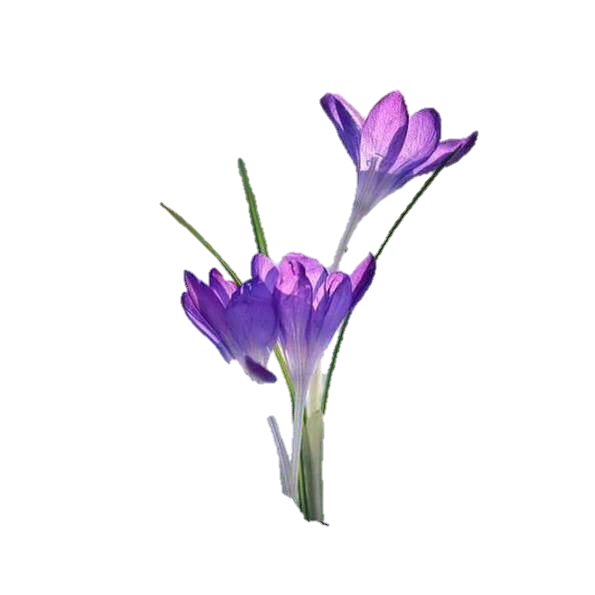 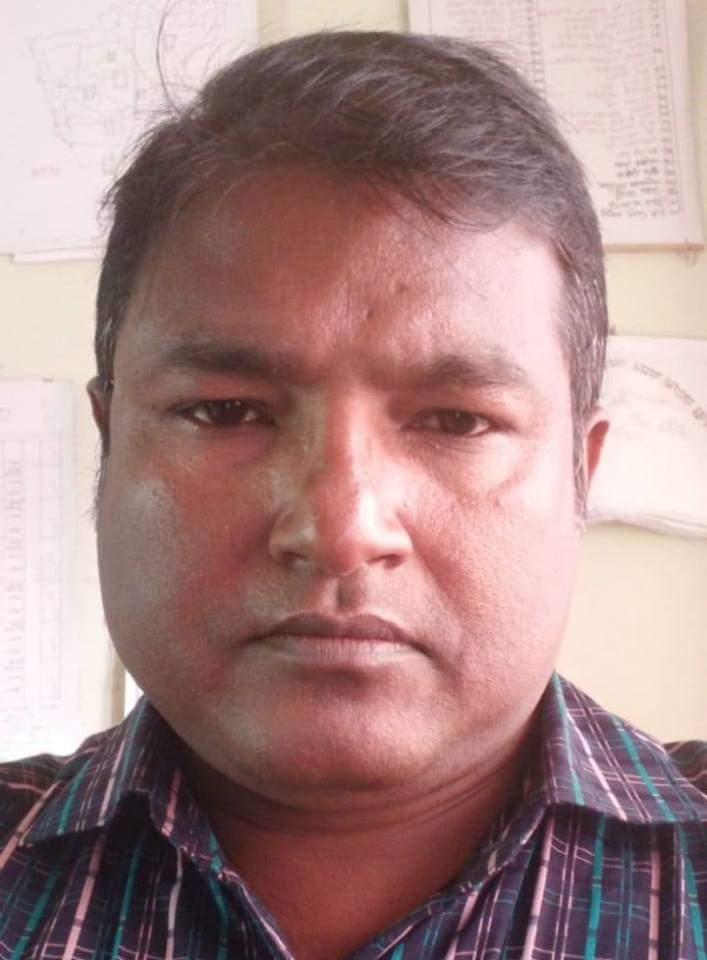 শ্রেণিঃ প্রথম
প্রাথমিক গণিত
অধ্যায়ঃ ১৬
বিশেষ পাঠঃ বাংলাদেশি মুদ্রা ও নোট।
সময়ঃ ৫০ মিনিট
তারিখঃ 04/০5/২০20
তাপস কুমার ভৌমিক
প্রধান শিক্ষক
আশ্রাফপুর ফাতেমা খাতুন সরকারি প্রাথমিক বিদ্যালয়
পরশুরাম, ফেনী
যোগাযোগ: 01817709633
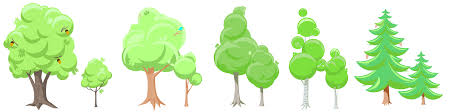 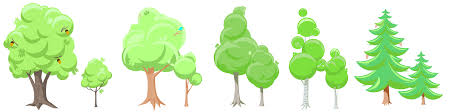 এই পাঠ শেষে শিক্ষার্থীরা শিখবে……
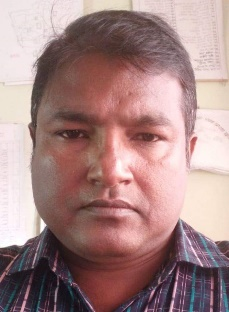 ১৫.১.১ বাংলাদেশি মুদ্রা ও ৫ টাকা পর্যন্ত প্রচলিত নোট চিনে বলতে পারবে
১৫.১.২ দৈনন্দিন লেনদেনে মুদ্রা ও টাকা ব্যবহার করতে পারবে।
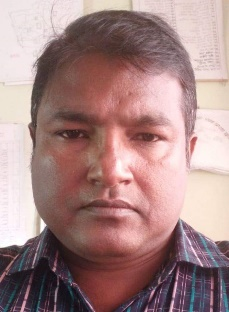 চলো ছড়াটি আবৃত্তি করি
‘মানুষ আপন টাকা পর
যত পারিস মানুষ ধর’
আজ আমরা পড়ব
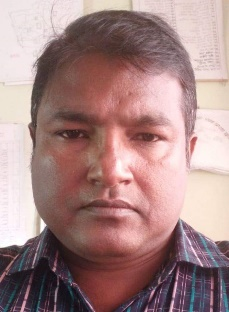 বাংলাদেশি মুদ্রা ও নোট
৫ জন শিক্ষার্থীকে ডেকে সামনে এনে দেশীয় মুদ্রা ও নোট দেখিয়ে পরিচিত করাব।
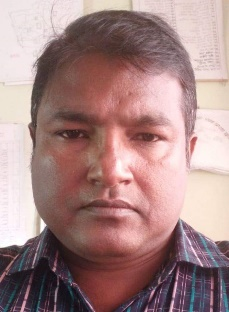 বাজারে কোন কিছু কিনতে, কি দিয়ে কিনতে হয়?
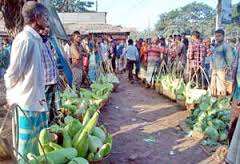 ছবিতে কি দেখতে পাচ্ছ?
চলো ছবি দেখি ও বলি
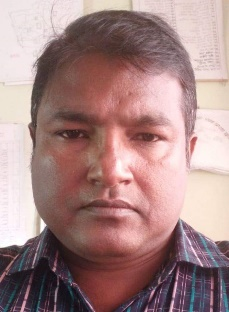 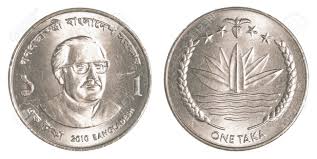 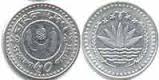 কত পয়সার মুদ্রা?
কত টাকার মুদ্রা?
১ টাকার মুদ্রা
৫০ পয়সার মুদ্রা
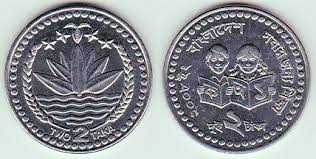 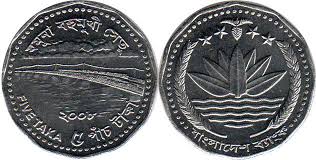 কত টাকার মুদ্রা?
কত টাকার মুদ্রা?
৫ টাকার মুদ্রা
২ টাকার মুদ্রা
ছবিতে কি দেখতে পাচ্ছ?
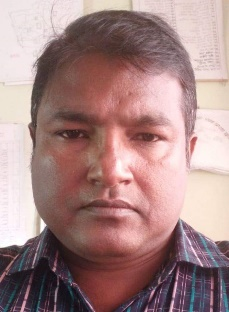 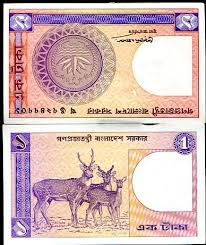 কত টাকার নোট?
১ টাকার নোট
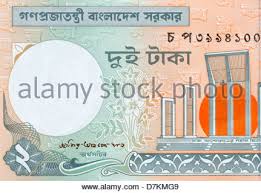 কত টাকার নোট?
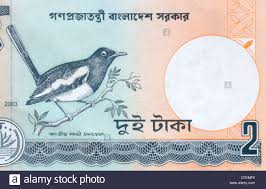 ২ টাকার নোট
চলো ছবি দেখি ও বলি
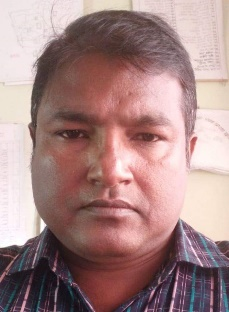 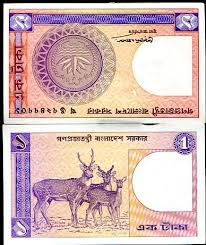 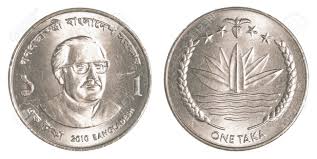 এক টাকার মুদ্রা ও নোট
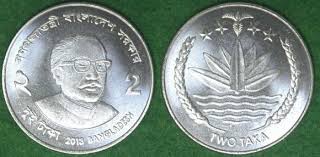 দুই টাকার মুদ্রা ও নোট
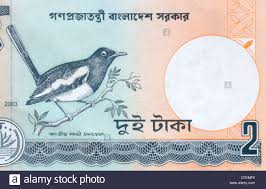 পাঁচ টাকার মুদ্রা ও নোট
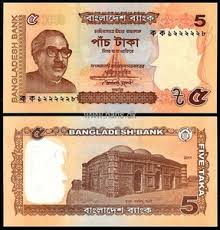 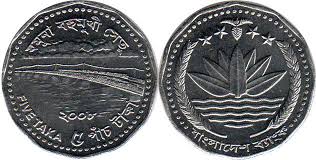 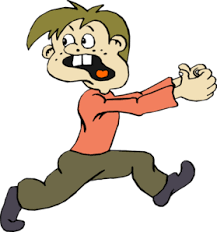 চলো দেখি ও গুণে বলি
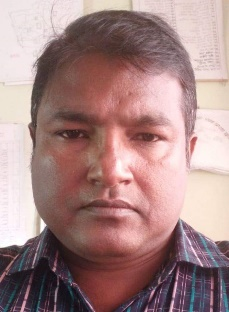 বলত একত্রে কত টাকা?
৫+৫+2+2+2=১৬
১৬ টাকা
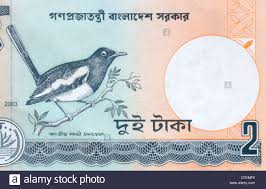 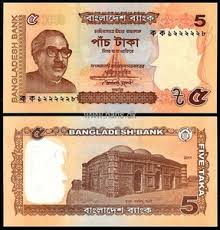 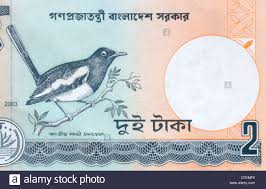 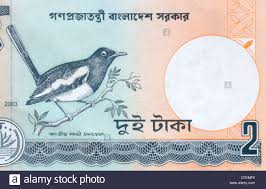 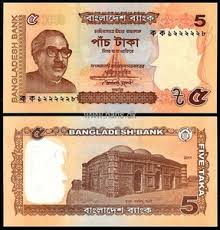 কত টাকার কয়টি করে নোট আছে গণনা করি ও বলি
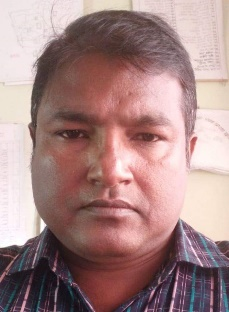 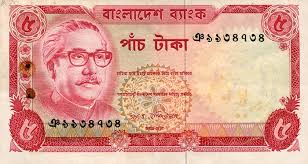 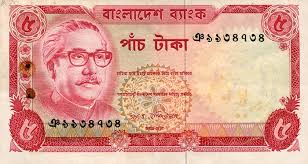 ৫+৫=১০
১০ টাকা
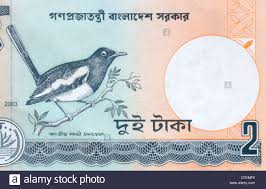 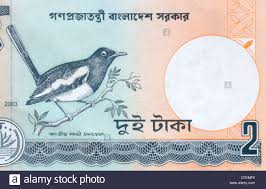 ২+২+২=৬
৬ টাকা
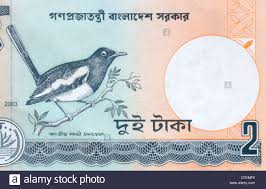 চিত্রের দেখানো নোটগূলো দিয়ে
এসো দলে করি
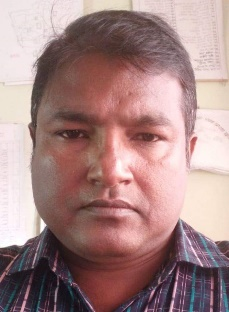 ১২ টাকার চকলেট কিনতে কোন নোট কয়টি লাগবে?
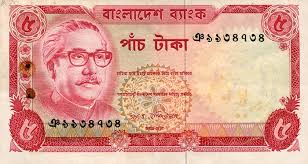 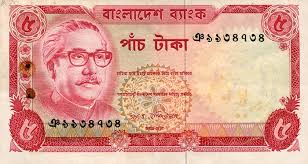 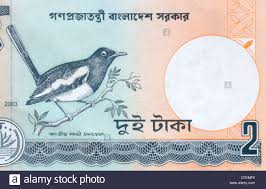 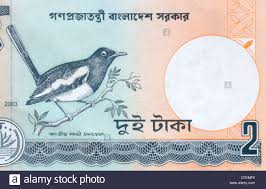 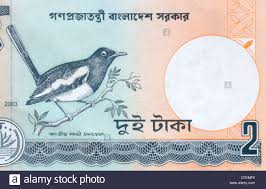 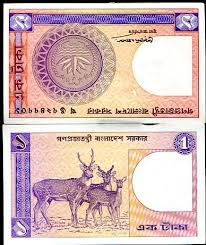 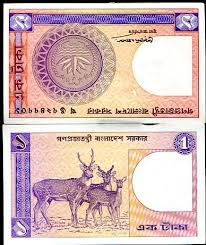 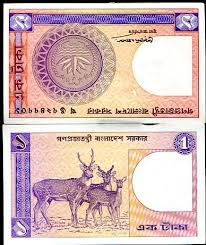 ছবি দেখে সংখ্যা লিখি
এসো একা করি
=
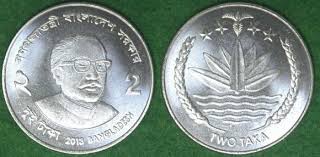 +
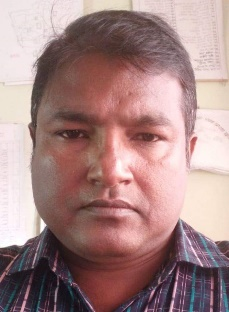 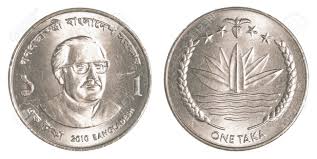 কত?
১
+
২
=
৩ টাকা
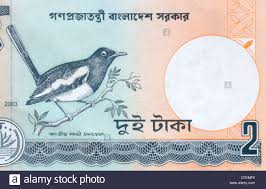 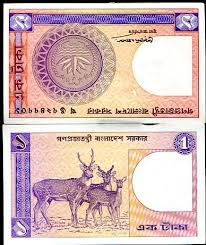 =
+
কত?
২
+
১
=
৩ টাকা
এসো জোড়ায় করি
ঠিক উত্তরটি বেছে বলি
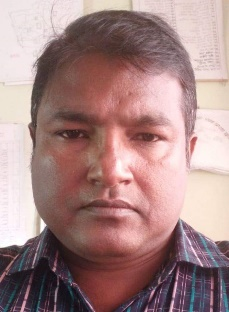 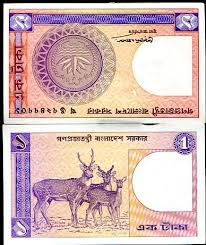 ৫টাকা হতে
কয়টি ১ টাকার নোট লাগবে?
২টি
৩টি
৫টি
৫টাকা হতে
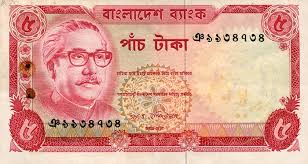 কয়টি ৫ টাকার নোট লাগবে?
০টি
২টি
১টি
মূল্যায়ন
দাগ টেনে মিল কর
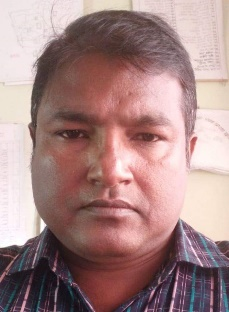 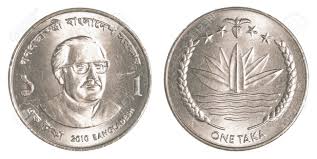 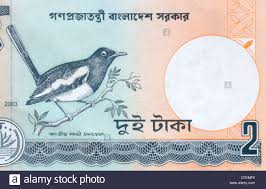 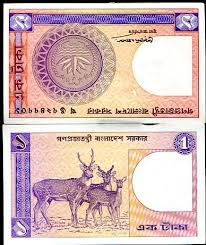 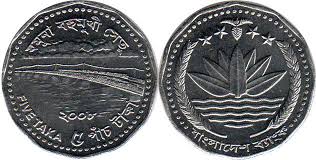 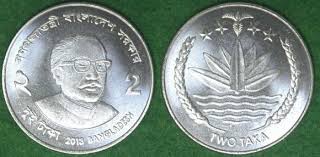 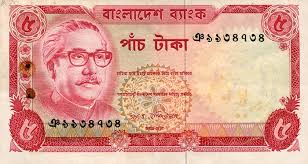 বাড়ির কাজ
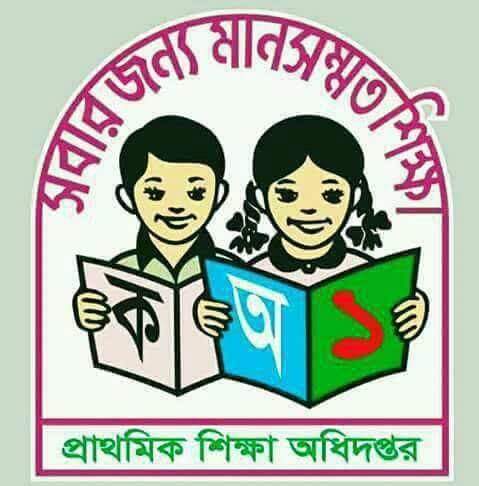 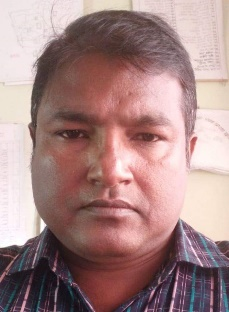 দশ টাকার নোটে কিসের ছবি দেয়া আছে তা দেখে জেনে আসবে।
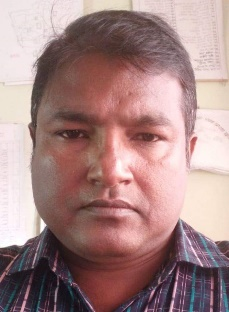 ‘সকলের তরে সকলে আমরা 
প্রত্যেকে আমরা পরের তরে’
ভালো থেকো